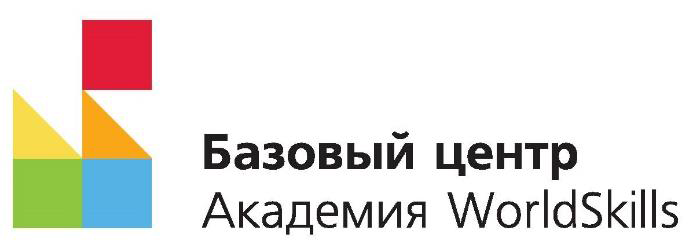 ОБЛАСТНАЯ АВГУСТОВСКАЯ КОНФЕРЕНЦИЯ
Программа повышения квалификации в системе WSI. Лучшие практики, опыт, проблемы, перспективы.

Ильиных А.Б., 
Преподаватель специальных дисциплин, 
Главный региональный эксперт 
по компетенции «Электромонтаж»
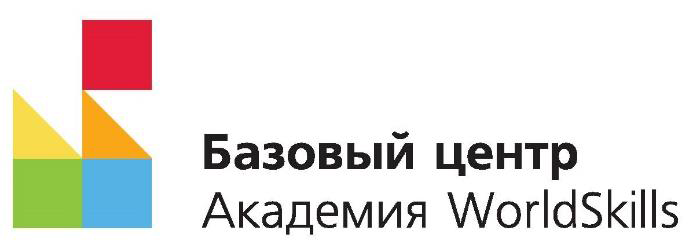 Распоряжение Правительства РФ от 26 ноября 2015г.  2424-р Определить союз «Агентство развития профессиональных сообществ и рабочих кадров «Ворлдскиллс Россия» в 2016 году базовым центром профессиональной подготовки, переподготовки и повышения квалификации рабочих кадров, осуществляющим следующие виды деятельности:
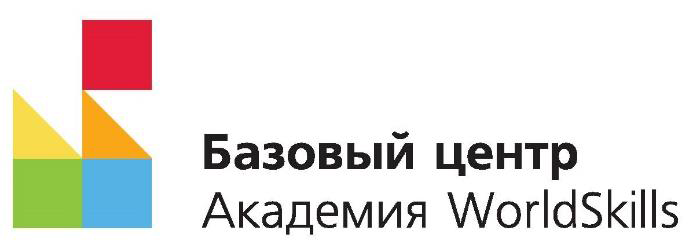 Программа «700 мастеров»
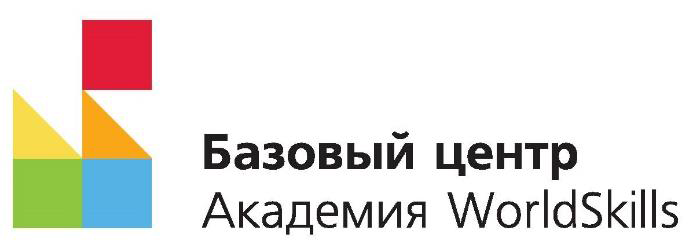 КРИТЕРИИ ОТБОРА ПРОФЕССИЙ
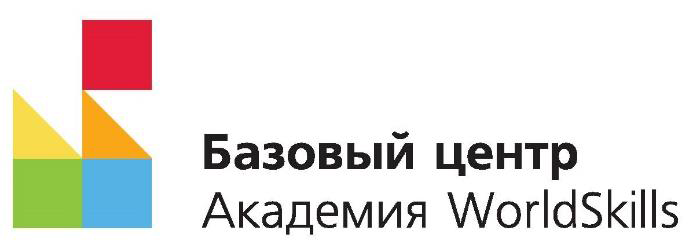 Программа обучения
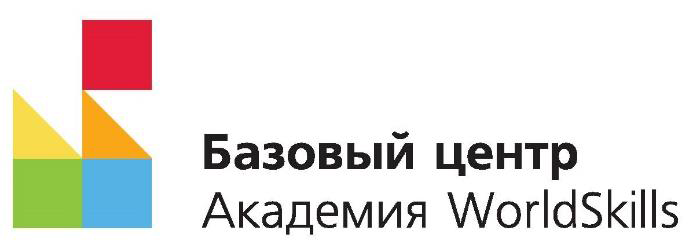 Первый модуль программы повышения квалификации Базового центра 23-27 мая 2016 года, г.Москва - г.Красногорск
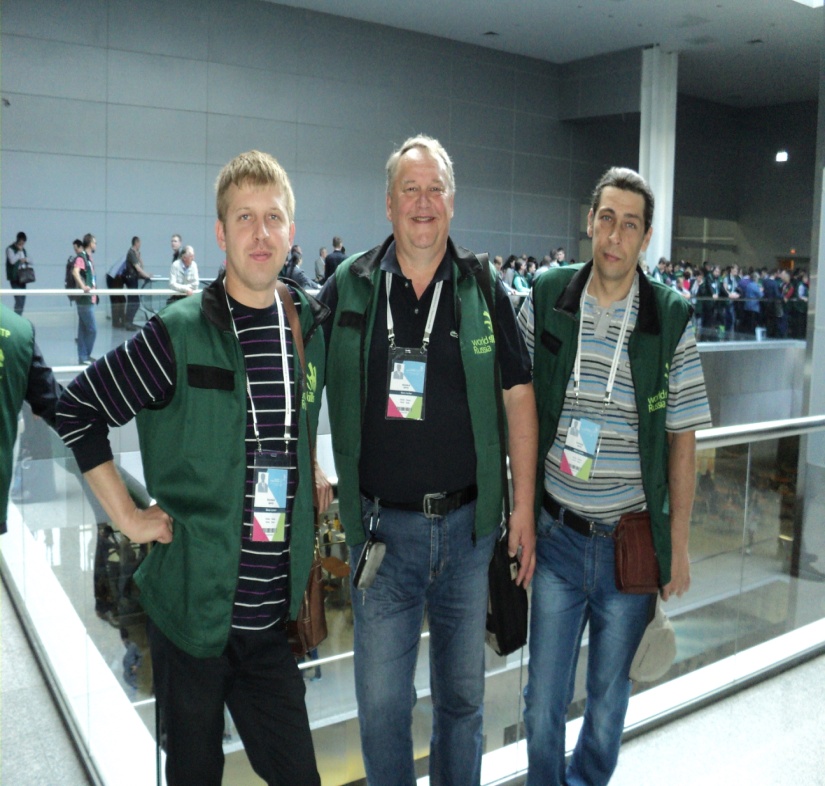 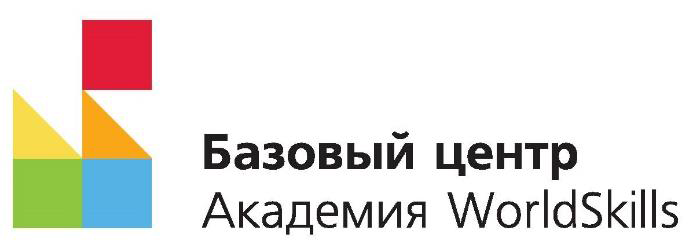 «Вкладываться в одного ученика можно, но это повлияет только на одного человека. Если прикладывать усилия к обучению преподавателей, то можно повлиять на тысячи учеников» 




генеральный директор 
WorldSkills International 
Дэвид Хоуи
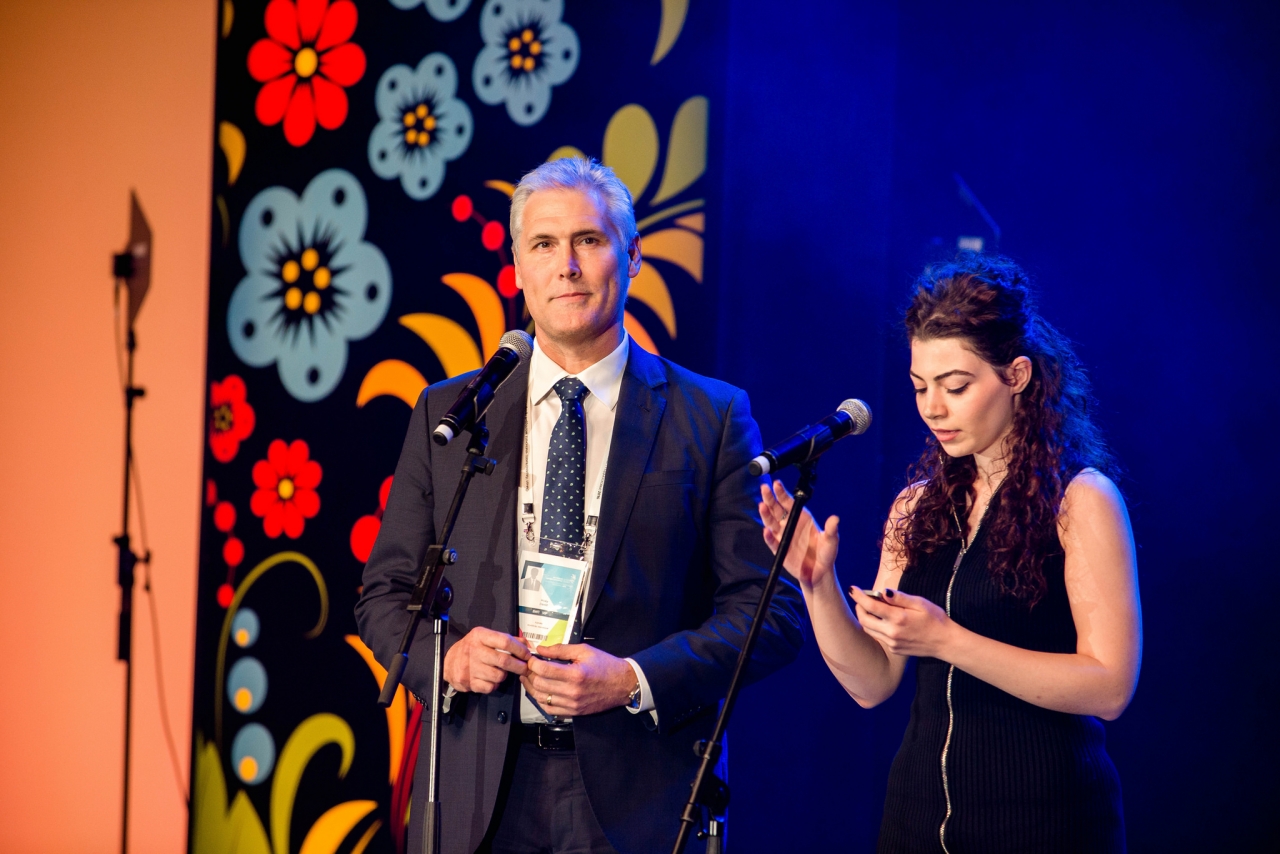